Communication and Language: Seasons - Applying Learning
How to Write and Perform a Simple Poem
Cameron
‹#›
For this lesson you will need
Household Items
A pen
Paper
Crayons
‹#›
Let’s get ready
Find a quiet space to work away from distractions
Find somewhere with lots of space to spread out
Make sure your resources are nearby
Use a familiar reference to indicate that the activity is going to start. This could be a symbol, sound or song.
‹#›
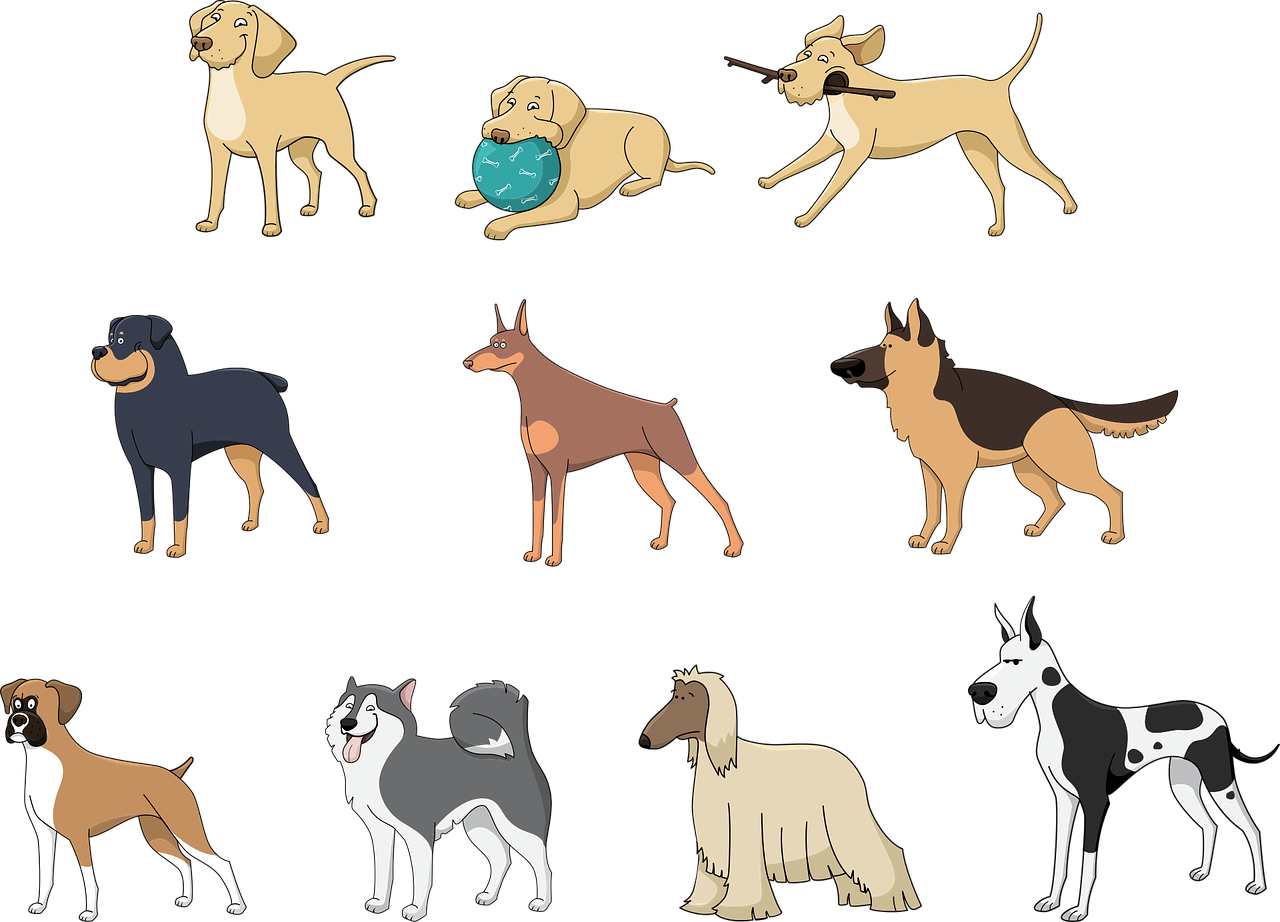 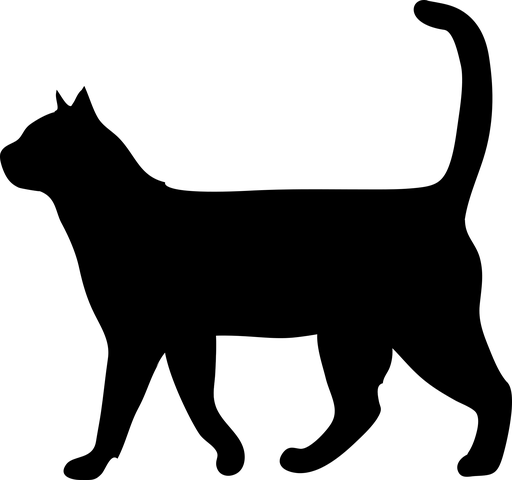 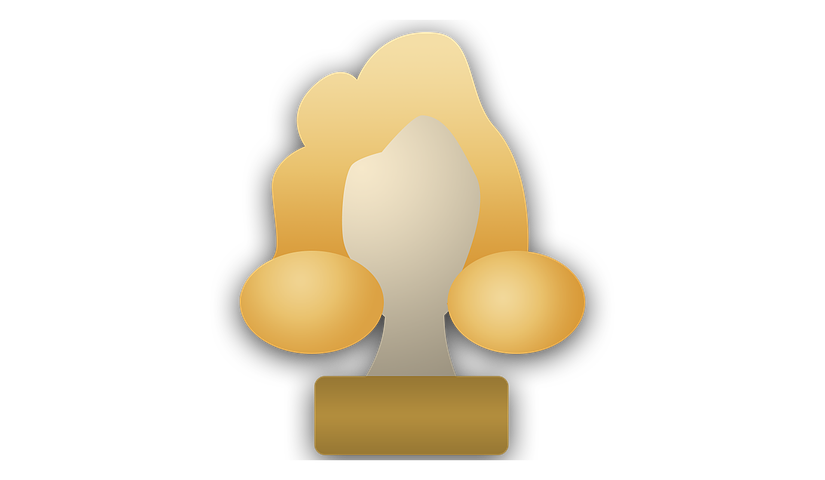 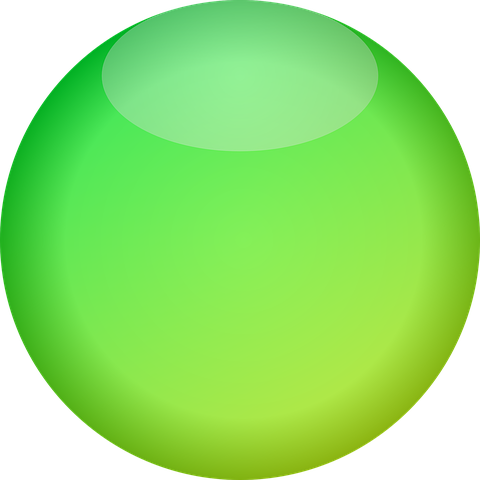 Cat
Wig
Ball
Dog
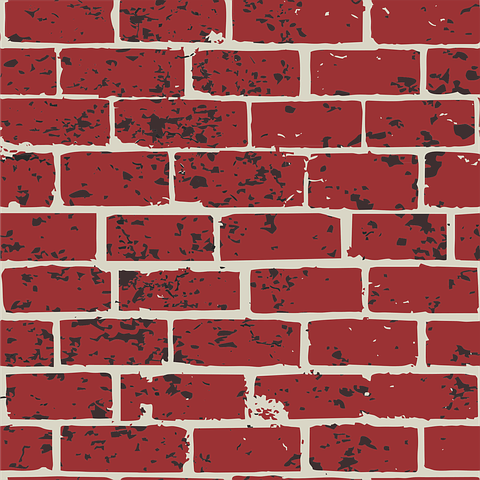 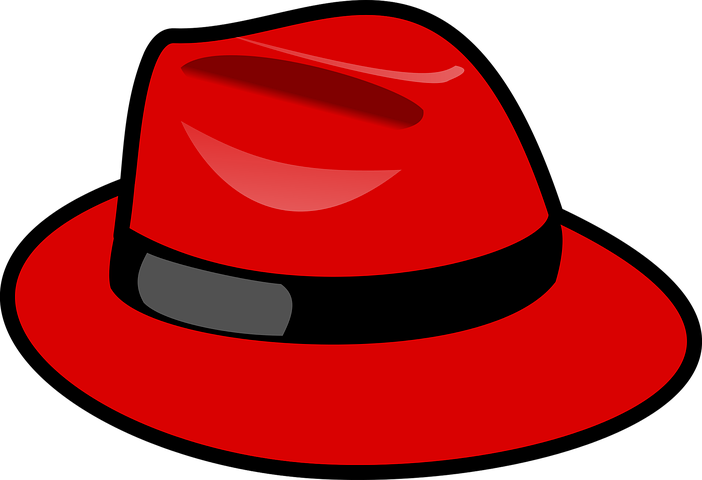 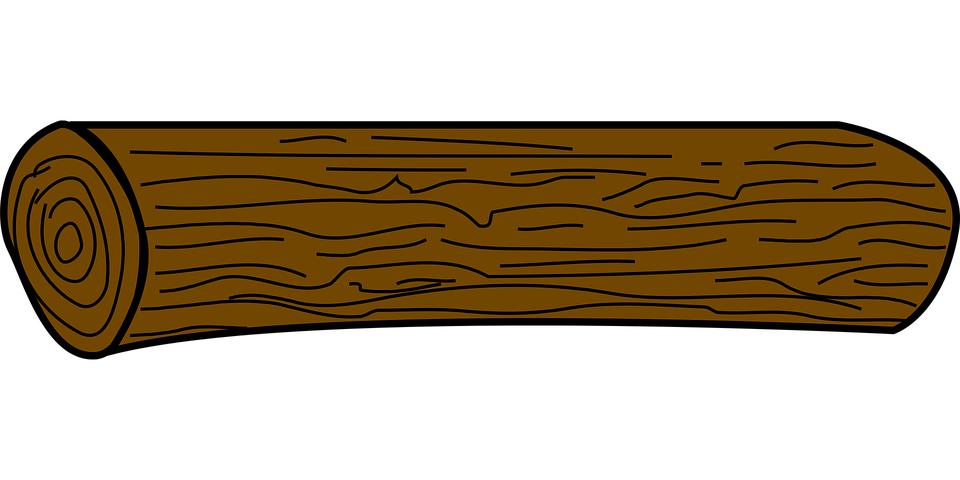 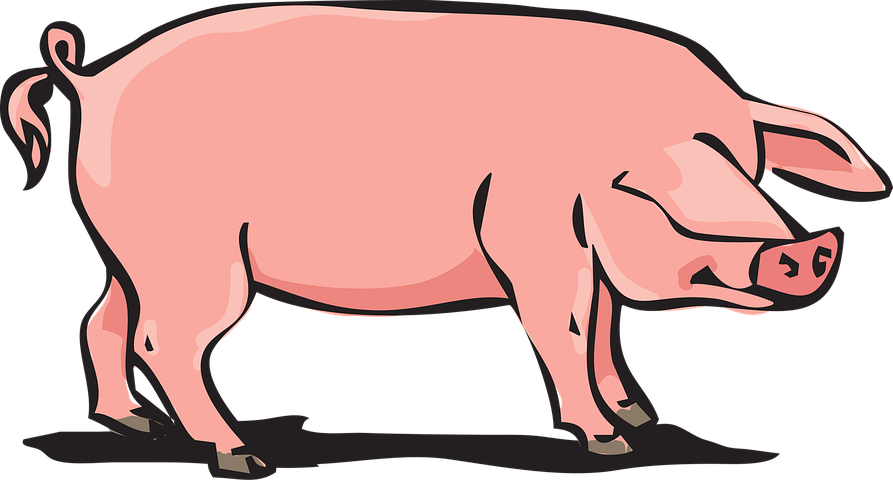 Hat
Pig
Wall
Log
Now it’s time to complete the activity
Make a List of Rhyming Words
You can do this by gathering household items, using the list supplied, or thinking of your own.
Now it’s time to complete the activity
Create Rhyming Sentences
Use your pairs of rhyming words to create a fun sentence for each.
Now it’s time to complete the activity
Create Poem
Put your rhyming sentences in your chosen order to create your poem. Put on a performance for the people you live with.
Make it easier
Make it harder
More ideas
Use a combination of symbol support and household items to create the rhyming sentences. Decrease the amount of sentences you make and stick to CVC (consonant, vowel, consonant).
Reduce the amount of support provided.

Increase the amount of rhyming sentences.

Reduce the amount of symbol / household object support.
Create an illustration for your poem.
Try to arrange rhyming sentences to create a silly story.
‹#›